Multiplexores y demultiplexores
Electrónica Digital
Multiplexores
Un multiplexor es un circuito digital que selecciona una de entre varias entradas de datos Ii y lleva su valor lógico a la única salida Z del circuito. La selección de los datos se realiza mediante una o varias entradas de control Sj. La codificación binaria resultante de las entradas S indica el índice de la entrada I que pasa a la salida.
Existiendo una entrada de habilitación (enable),la cual pone en funcionamiento el circuito,y trabaj en bajo áctivo.
Multiplexor 2-1
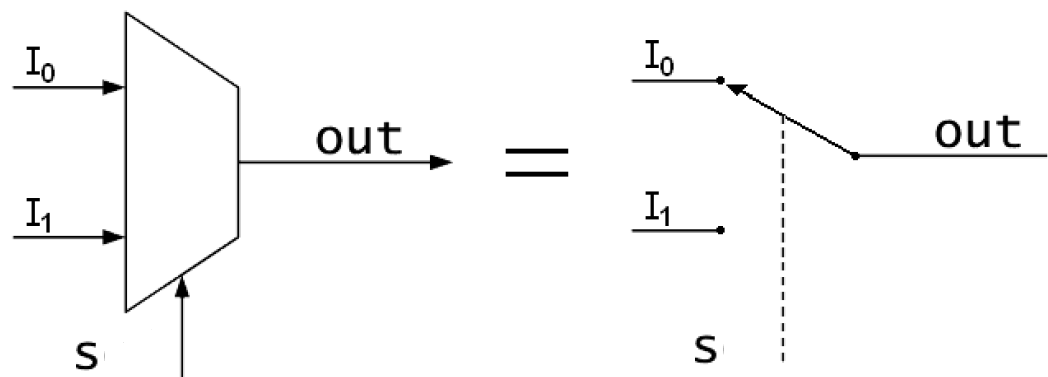 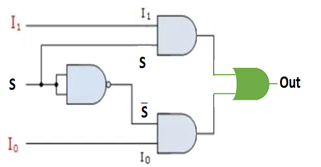 Multiplexor 4-1
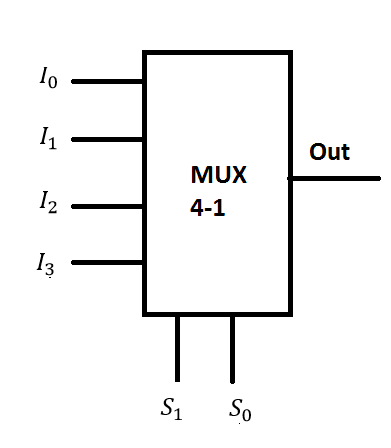 Multiplexor 8-1
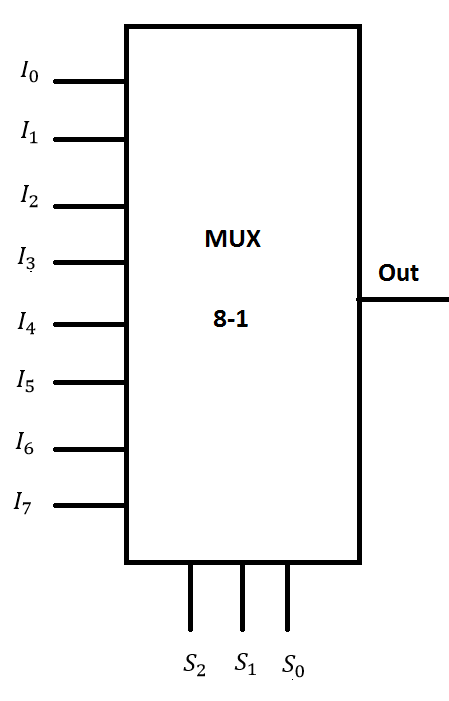 Demultiplexor 1-2
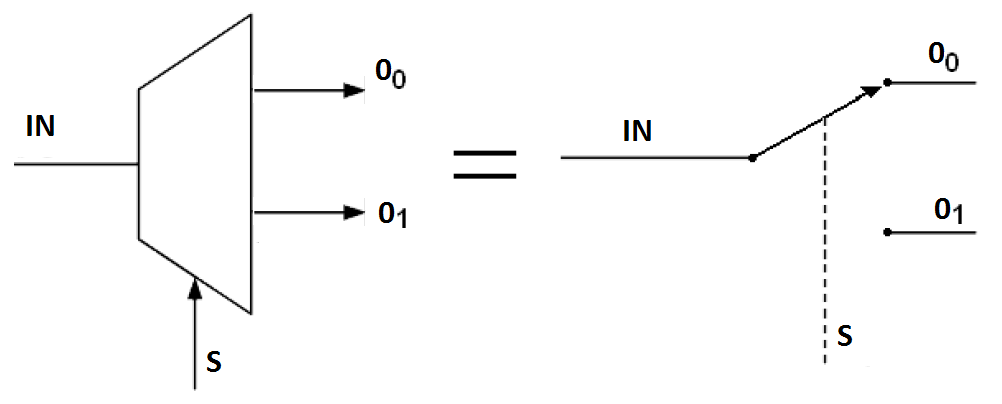 DEMULTIPLEXOR 1-4
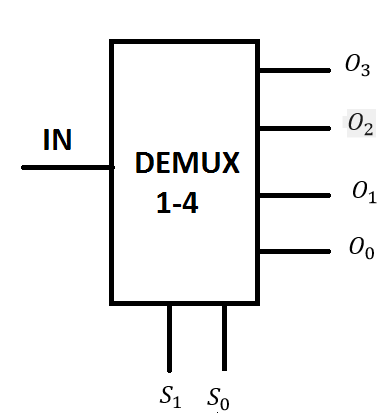 DEMULTIPLEXOR 1-8
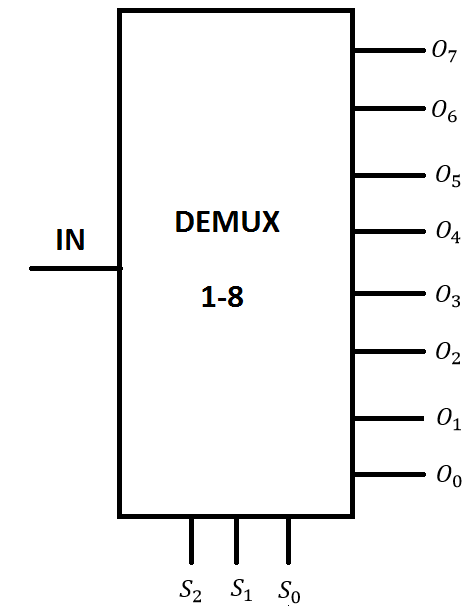 COMPARADOR DE MAGNITUD
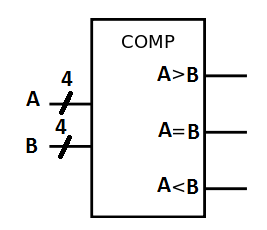 COMPARADOR DE MAGNITUD